Changing Learner Competence for Beginners - Let's Start With Us
Penny Coots, M.Ed.
Director of CME
Penny.Coots@BSWHealth.org
The A. Webb Roberts Center for Continuing Medical Education of Baylor Scott & White Health
[Speaker Notes: I have been in CME for 17 years and prior to that I was a public school teacher and principal for 19 years.  So my heart is in education!]
Disclosures
The planners and faculty for this course have no relevant financial relationships with any ACCME-defined ineligible companies.
Slides
The slides for this presentation will be uploaded to the ACCME portal after the conference.  They will also be available on the BSWH Resource page with link provided near the end of the presentation.
Acknowledgments
Heather Boyd 

CME Project Coordinator for the A. Webb Roberts Center for Continuing Medical Education of Baylor Scott & White Health
Brittany Stoughton 
Teacher (and my daughter) of 4th grade English Language Arts, Gattis Elementary School, Round Rock, Texas
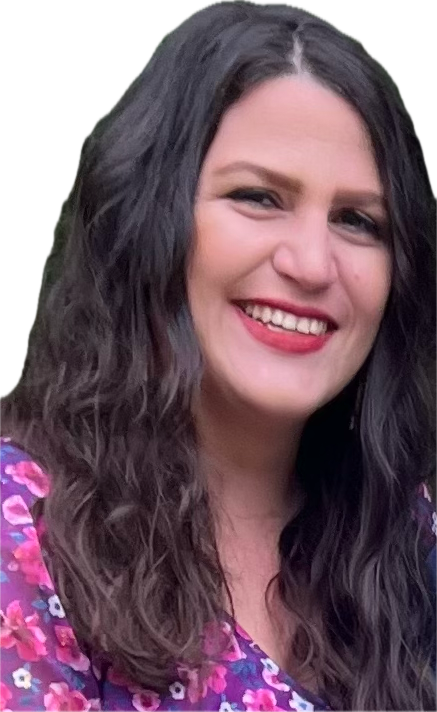 [Speaker Notes: I would like to take a minute to acknowledge Heather Boyd who is on our staff as a Project Coordinator at Baylor Scott & White Health.  She put together our demos of the electronic forms you will be seeing later on and created a webpage for you for reference later!  I would also like to acknowledge one of my favorite people in the world who is my daughter, Brittany Stoughton.  Brittany flew here to be with me today and created the Kahoot game you will be able to play and will answer questions regarding that if you need more information.]
Objectives
The learner should be able to 
 
Objective 1:
Utilize the definitions from the AMA/ACCME Glossary of Terms within the realm of accredited continuing medical education to enhance your compliance with ACCME criteria and uphold the Standards for Integrity and Independence in Accredited Continuing Education
 
Objective 2:
Accurately gather financial information from all individuals overseeing content for an accredited CME activity.
[Speaker Notes: While objectives are not required by the ACCME, it is a good practice to create objectives so that you can more easily measure outcomes related to your educational activity later!]
Objective 1
Utilize the definitions from the AMA/ACCME Glossary of Terms within the realm of accredited continuing medical education to enhance your compliance with ACCME criteria and uphold the Standards for Integrity and Independence in Accredited Continuing Education
KAHOOT!
[Speaker Notes: Now, this activity was designed with the beginner CME provider in mind.  Let’s get a quick look at who in here is a beginner!  Likely two years or less.]
Vocabulary
Every profession has a vocabulary of words that have meaning to the users.
[Speaker Notes: Every profession has its own vocabulary and being able to use that vocabulary correctly with your colleagues is extremely important.  Not to mention your accreditor will expect you to know the terms and interpret their criteria, standards, and policies as well.]
ACCME/AMA Glossary of Terms and Definitions
COMPETENCE
In the context of evaluating the effectiveness of a CME activity in the ACCME System, the extent to which learners know how to implement (or stop doing) what the activity intended to teach them.
ACCME/AMA Glossary of Terms and Definitions | ACCME
https://accme.org/publications/accmeama-glossary-terms-and-definitions
Competence
What does this mean to you?
[Speaker Notes: Would be a great place to have a word cloud]
Objective 2
Accurately gather financial information from all individuals overseeing content for an accredited CME activity.
Tools for Identifying, Mitigating, and Disclosing
Tools for Identifying, Mitigating, and Disclosing Relevant Financial Relationships | ACCME
Navigate to the Tools located on the ACCME website (click link above).  Then download the tools you need!
**(Also, look on the back cover of your conference workbook for QR codes!)
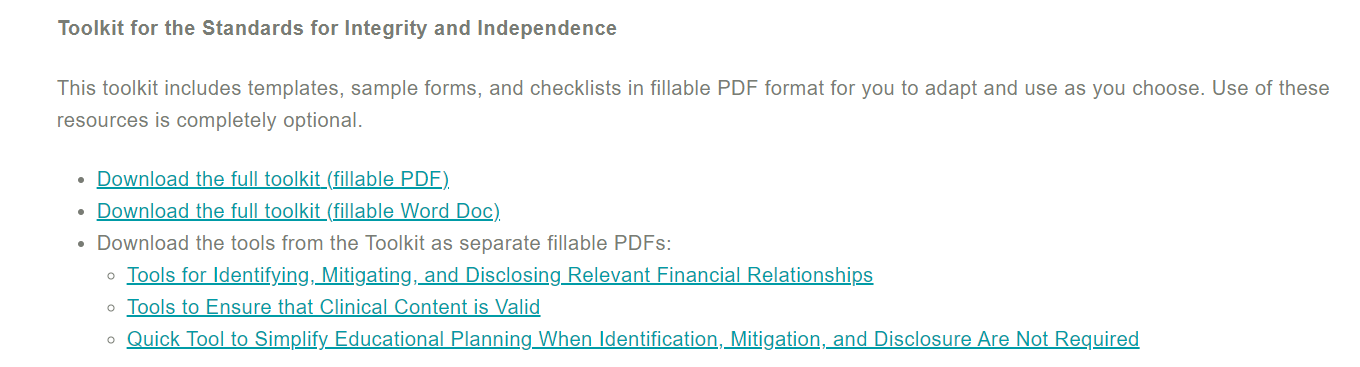 [Speaker Notes: Our organization combined the tools for Identifying, Mitigating, and disclosing Relevant Financial Relationships with the Tools to Ensure that Clinical Content is Valid in one electronic form.]
ACCME Tools from the Standards Toolkit
ACCME form:
ACCME form:
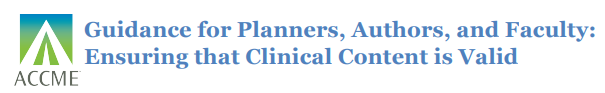 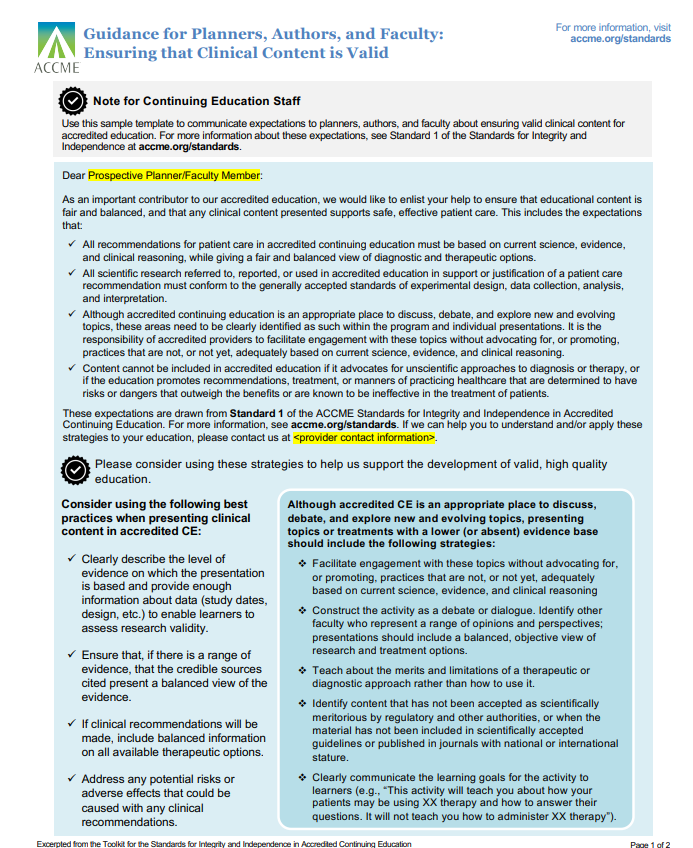 [Speaker Notes: This is just to give you an idea of what the form looks like in its original format when you download it.  We currently only use page 1 of the Guidance form, though there are two pages.]
Using the Right Tool for Gathering Information
Recently, our organization adapted the paper form to an electronic version without our learning management system (LMS).  This has saved time for us as well as those who are completing the form.

In our learning management system, we do not have to ask the name of the person completing the document or the date because the person “logs in” and their profile information is attached to their submission.

For our purposes today, we created two demonstrations created in Survey Monkey (there is other software) 
One with no financial relationships to disclose
One with many financial relationships to disclose.
[Speaker Notes: Use this tool for all who are in control of content.
What you will do with the information you receive may be different depending on the role of the person who completed the tool.]
Demonstration
Electronic Disclosure form plus content validation attestation – the person who completes it does not have any financial relationships
Electronic Disclosure form plus content validation attestation – the person who completes it has multiple financial relationships
[Speaker Notes: Need the links]
Change or no change?
.
Outcomes:  Assessing a Change in Competence
Educational outcomes may include a change in competence for the learners.  

ONE way to assess a change in competence is to ask post activity the following question:  “After attending this accredited educational activity, what will you change in practice?”
Remember our definition - Per the ACCME and AMA Glossary of Terms and Definitions, Competence is defined in the context of evaluating the effectiveness of a CME activity in the ACCME System, as being the extent to which learners know how to implement (or stop doing) what the activity intended to teach them.
Will You Be Changing Anything In Your Practice?
Will You Be Changing Anything In Your Practice?
Did We Change Our Own Competence?
Competence In the context of evaluating the effectiveness of this Teach and Inspire activity, What will you change in your practice?
Possibilities:
State that you will add the open-ended question, “After attending this activity what will you change in practice?” to your post-activity evaluations. 

State that you will incorporate the ACCME forms (including their definitions) into your process for collecting financial relationships from all in control of content for an accredited activity.
BSWH Resources
https://ce.bswhealth.com/Learn2Thrive-beginner-competence
[Speaker Notes: The slides for this presentation as well as other resources will be published on the webpage associated with the link above.]
Resources
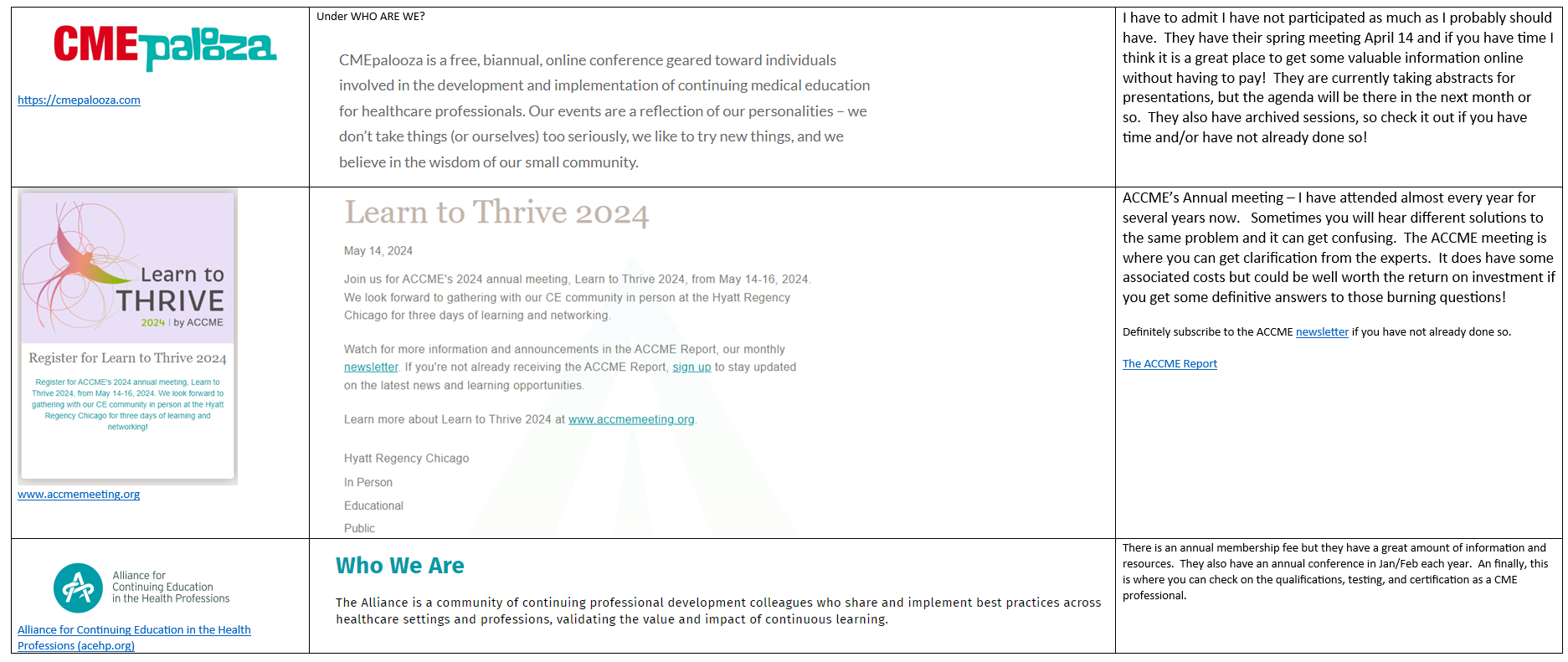 THANK YOU!